INSERT YOUR PROGRAM NAME HERE
Insert your program name






Choose File
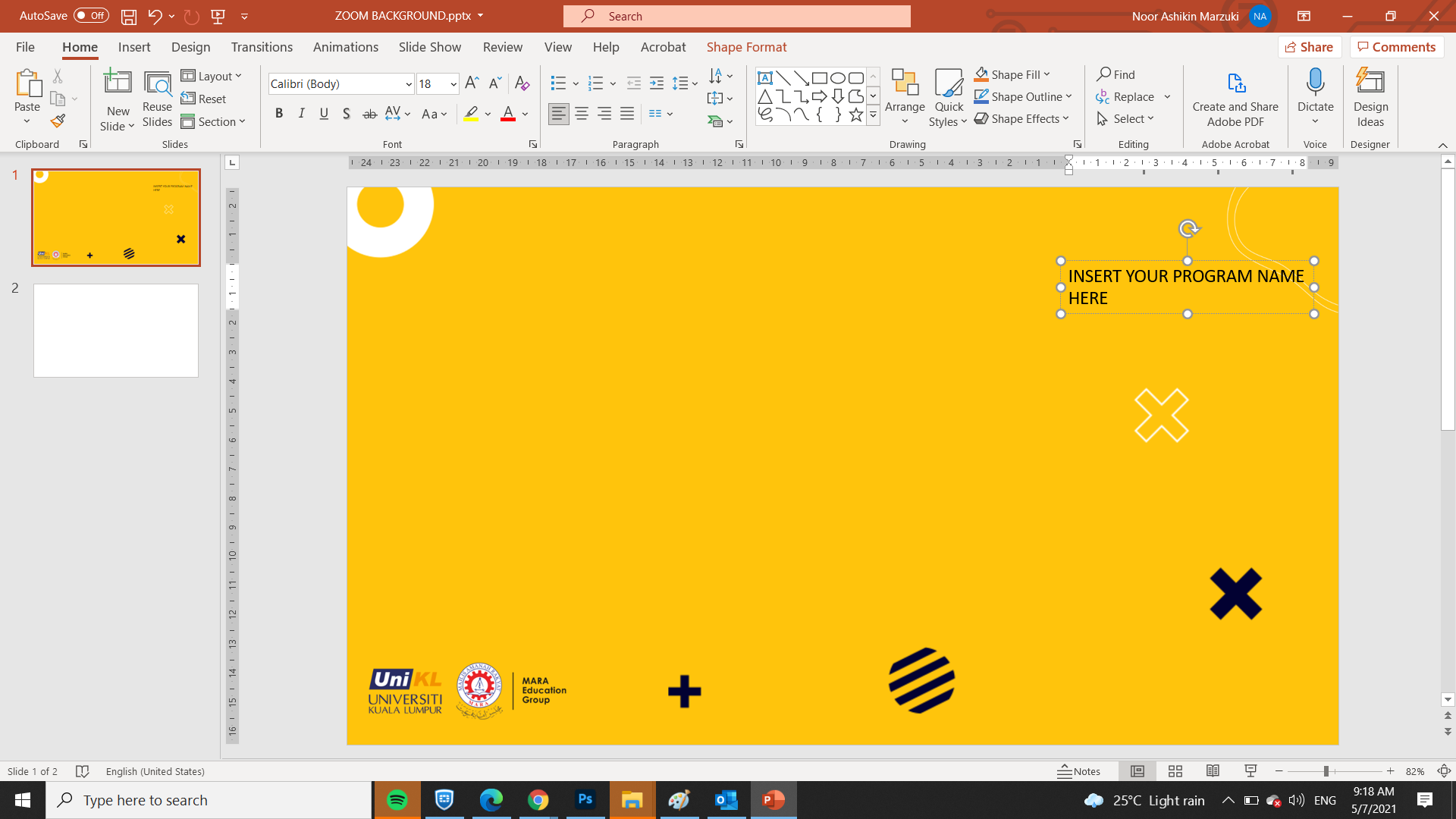 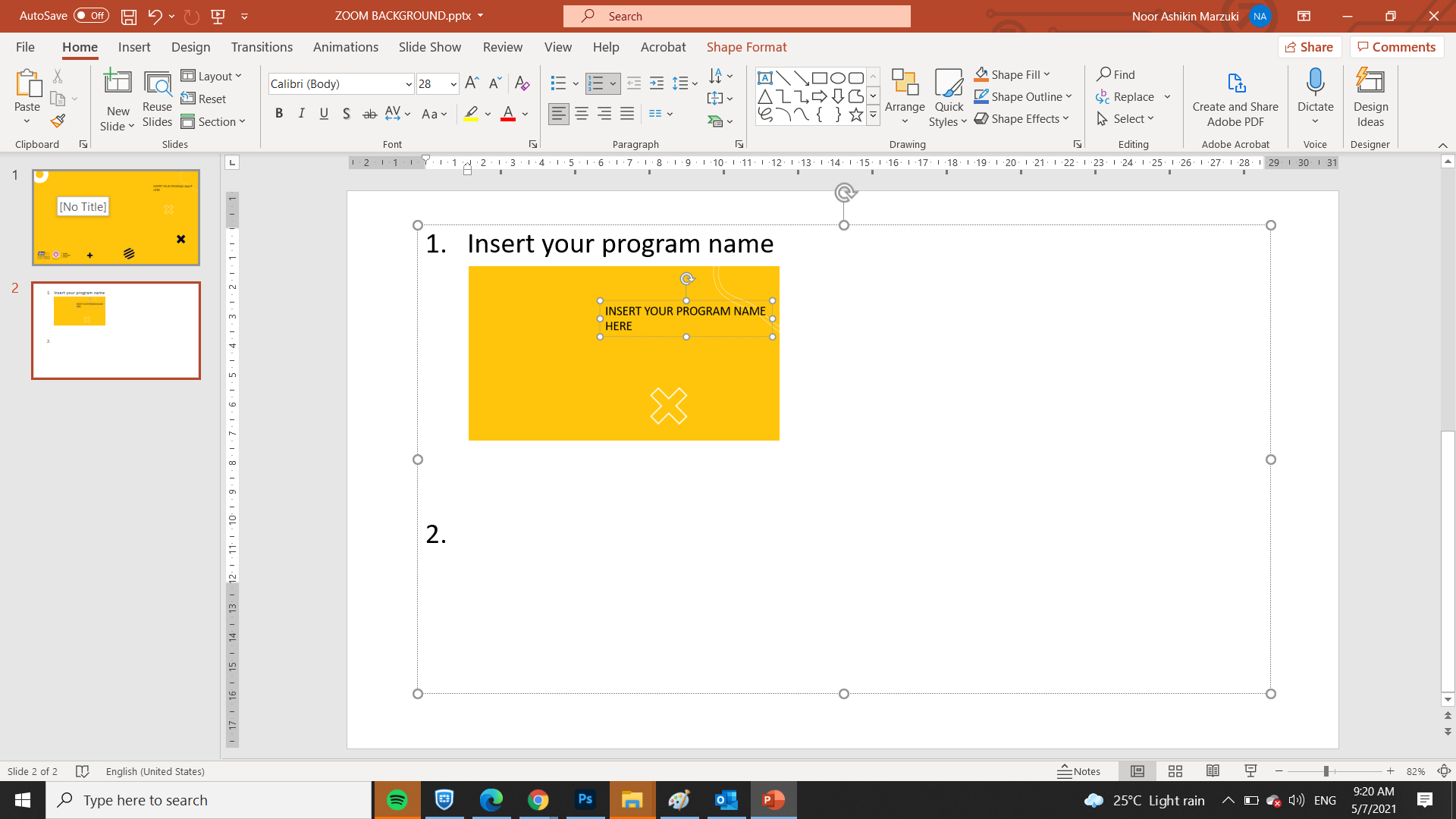 Click save as (PNG Format)







Choose “Just This One “
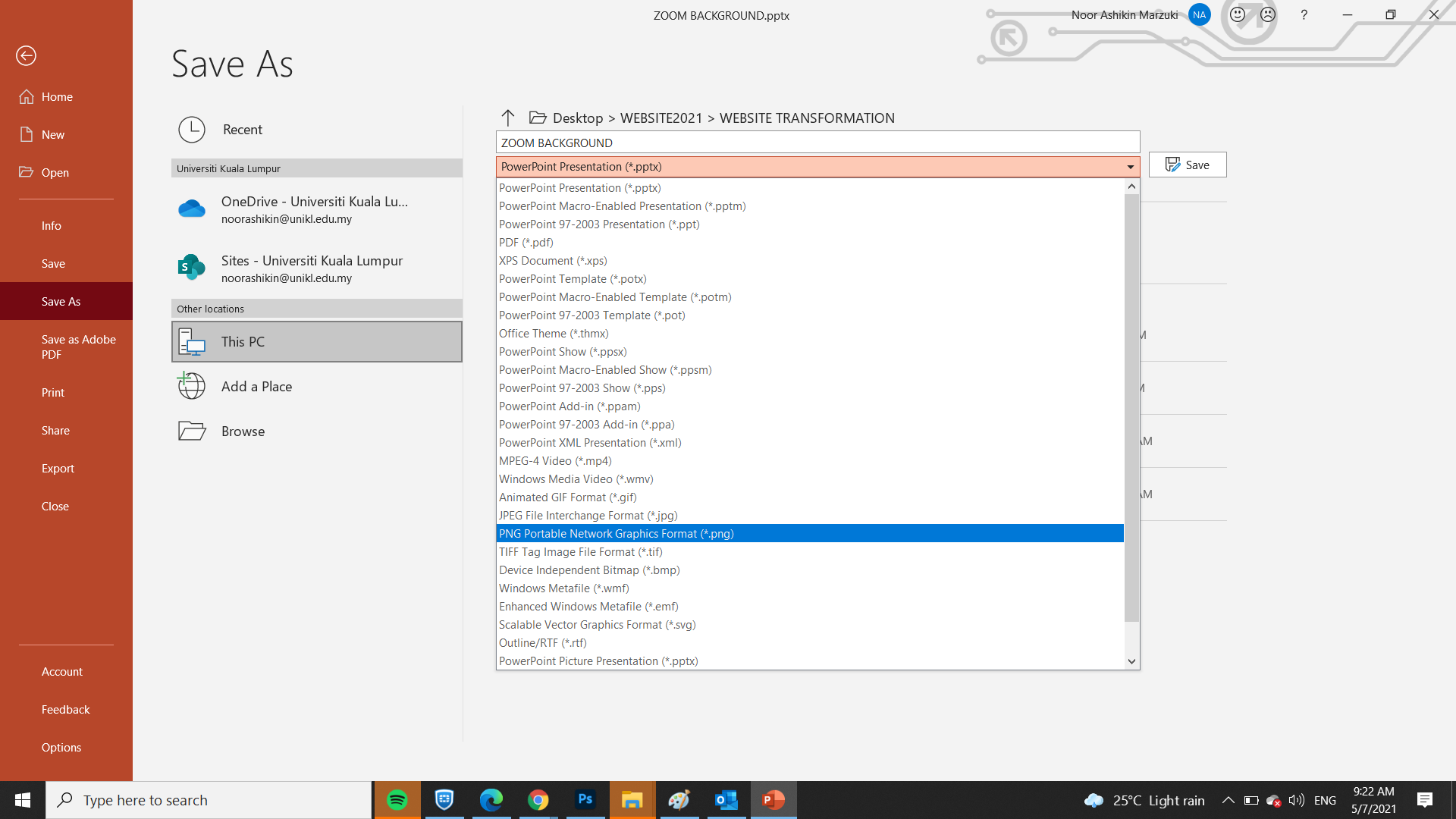 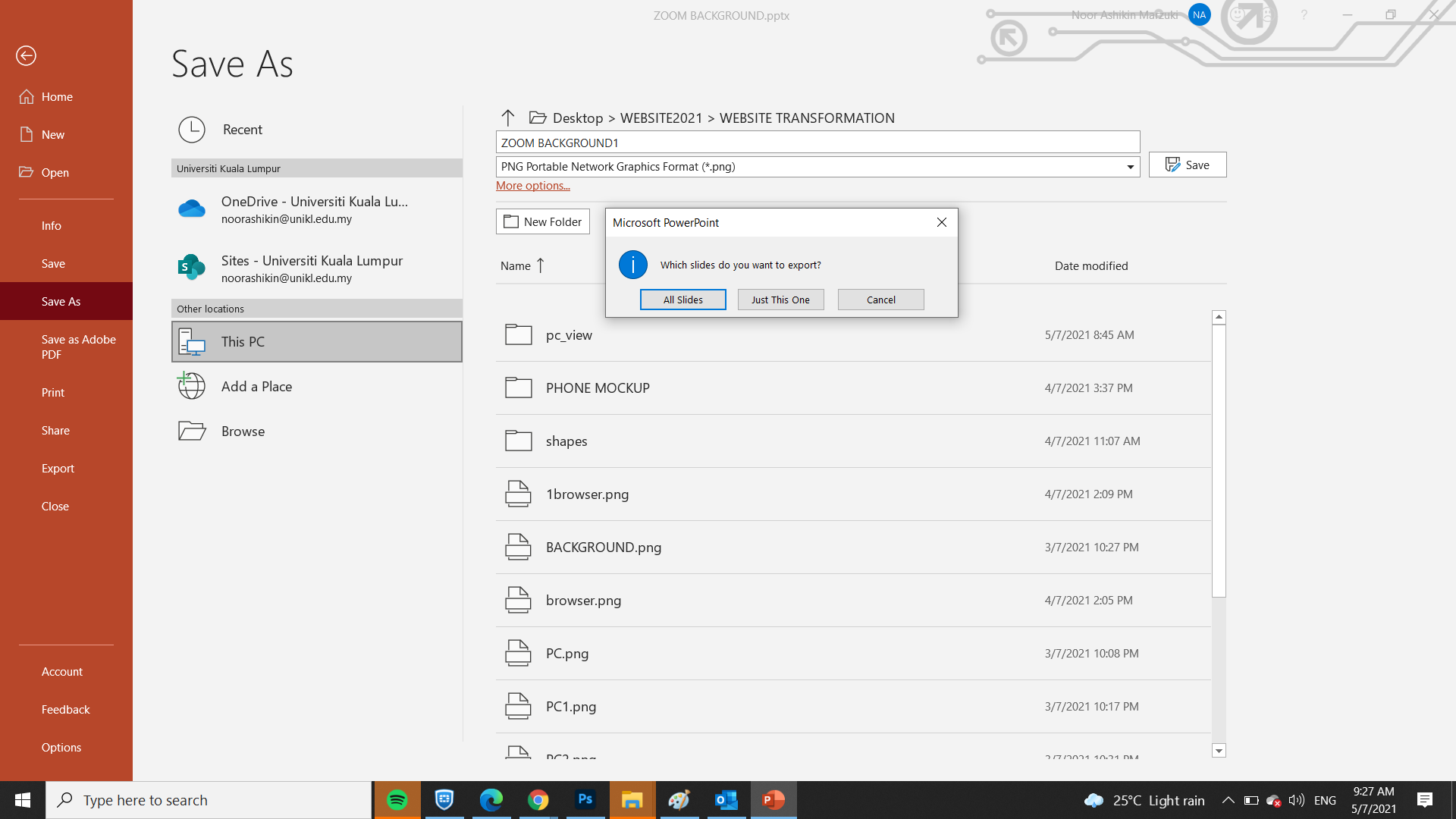